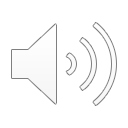 Part 2
46. First, the Bad News 
– Sin Separates
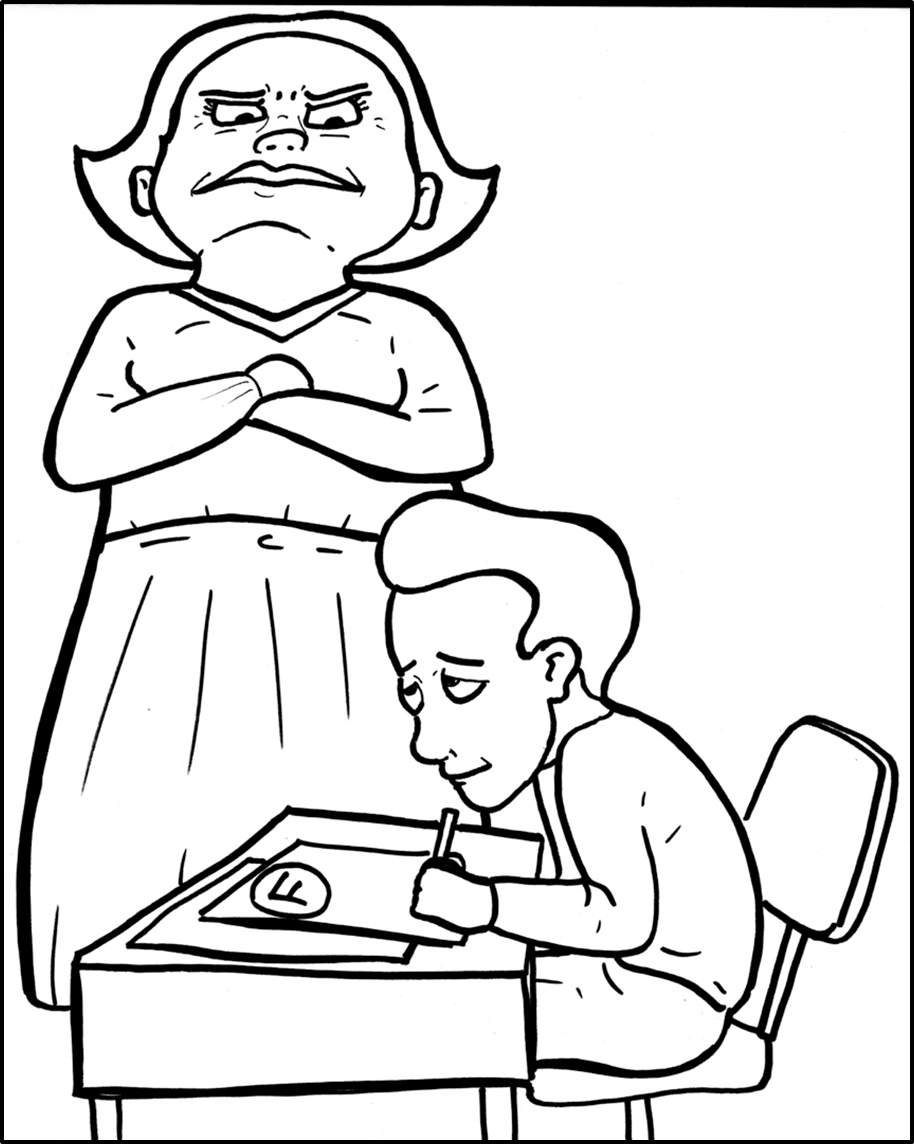 New Words
Rule Breakers
You cheated!
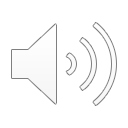 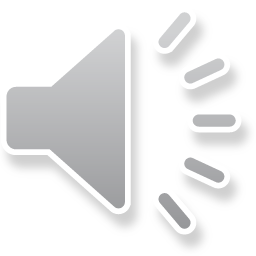 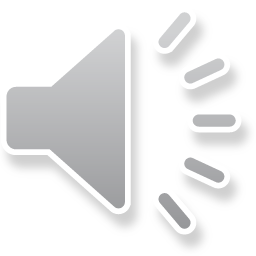 Other Sounds – Soft G
ge, gi, gy often make the soft sound
giant
gentle
gym
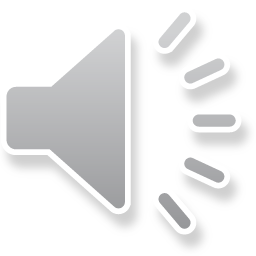 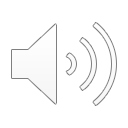 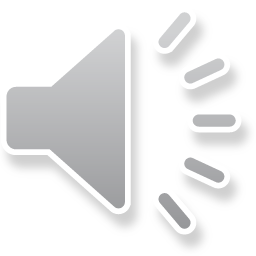 huge
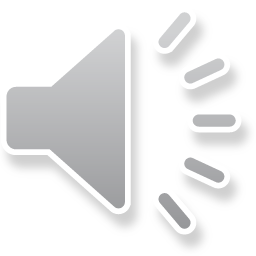 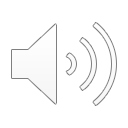 Silent Letters
whole
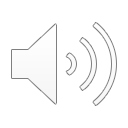 wrong
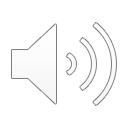 Contractions
The word “contraction” means “the thing pulled together.” 
The first word stays the same, 
and the apostrophe takes the place of the 
missing letters in the second word.
’m
=
am
I
I
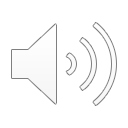 do not
don’t
=
there’s
there is
=
can’t
can not
=
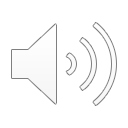 we’ve
we have
=
it’s
it is
=
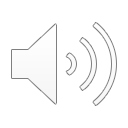 New Words
disobeyed
disappoint
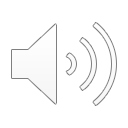 separates
trouble
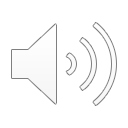 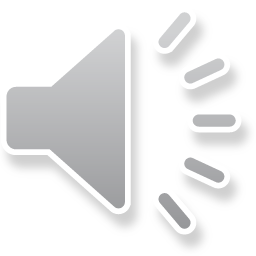 Rule Breakers
These words do not follow phonetic patterns.
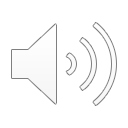 is
do
together
his
of
has
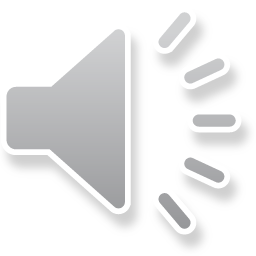 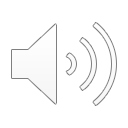 you
the
your
who
everyone
said
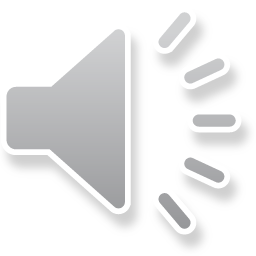 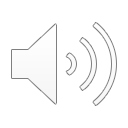 have
love
want
does
sometimes
from
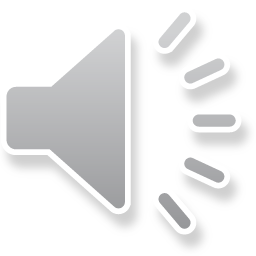 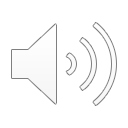 there
been
what
friendship
forgive
Father
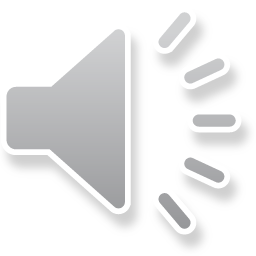 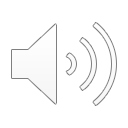 always
brother
heart
trouble
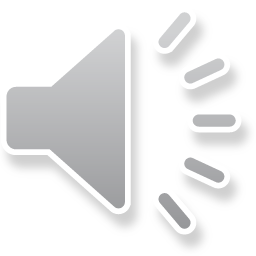